TRƯỜNG TIỂU HỌC NGUYỄN CÔNG SÁU
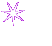 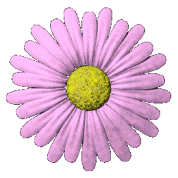 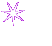 MÔN TIẾNG VIỆT
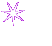 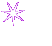 Bài 12: Yêu lắm trường ơi!(Tiết 1)
Đọc:Yêu lắm trường ơi!
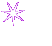 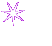 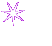 Giáo viên: Ngô Thị Thanh Vân
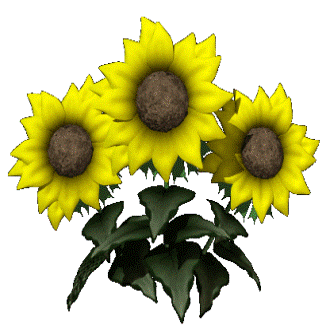 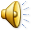 Yêu lắm trường ơi!
Yêu lắm trường ơi!
[Speaker Notes: Bài giảng thiết kế bởi: Hương Thảo - tranthao121006@gmail.com]
Yêu lắm trường ơi!
1
3
2
4
5
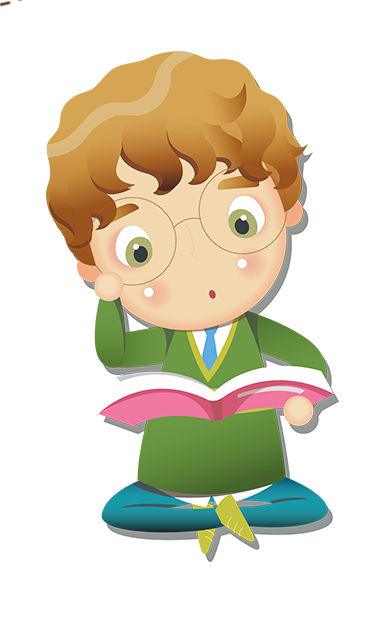 Luyện đọc từ khó
ngọt ngào
khúc khích
bỗng
ỗ
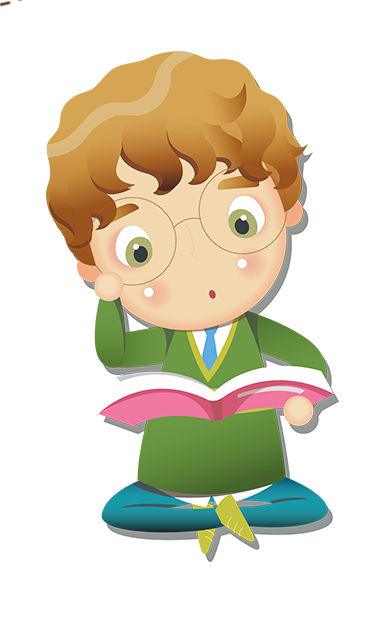 Luyện đọc ngắt nhịp
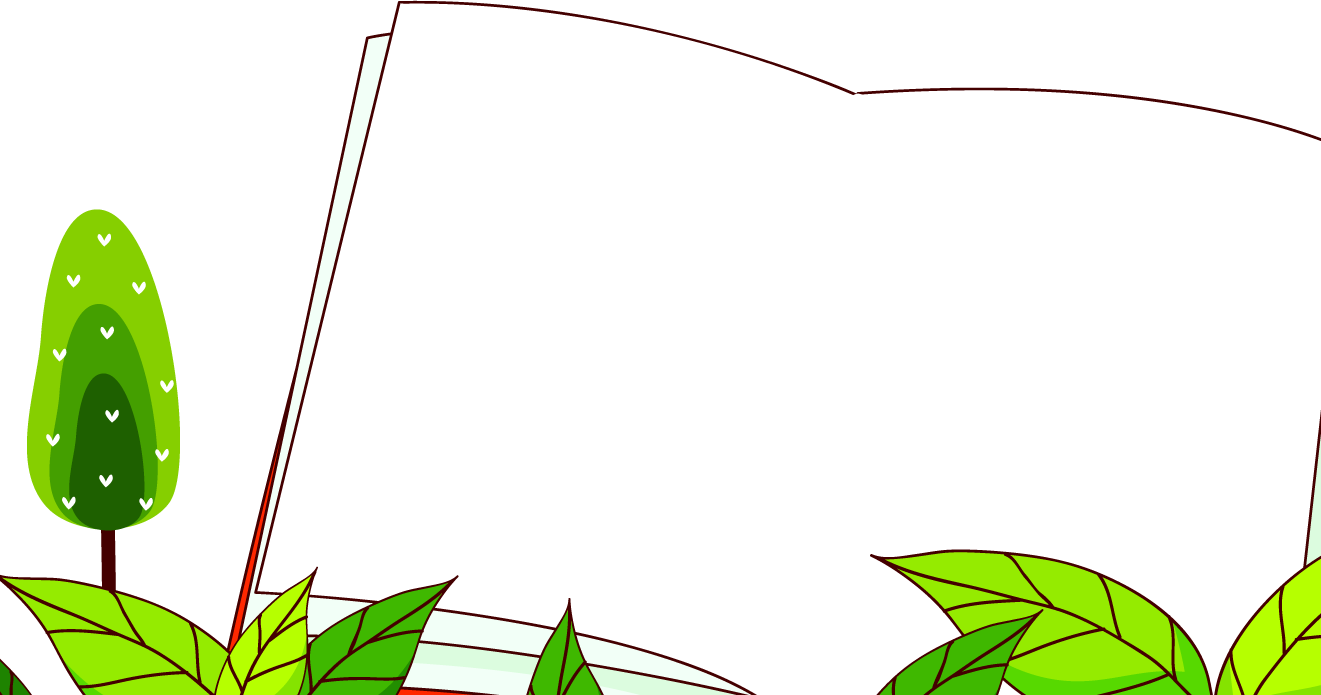 Em yêu mái trường
Có hàng cây mát
Xôn xao khúc nhạc
Tiếng chim xanh trời.
Yêu lắm trường ơi!
1
3
2
4
5
Luyện đọc theo khổ
Giải nghĩa từ
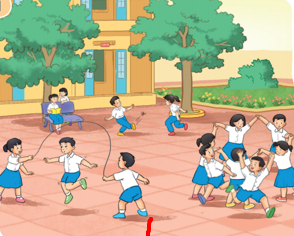 Nhộn nhịp:
Từ gợi tả không khí đông vui, tấp nập, do có nhiều người qua lại hoặc cùng tham gia hoạt động.
Yêu lắm trường ơi!
1
3
2
4
5
Luyện đọc theo khổ
Giải nghĩa từ
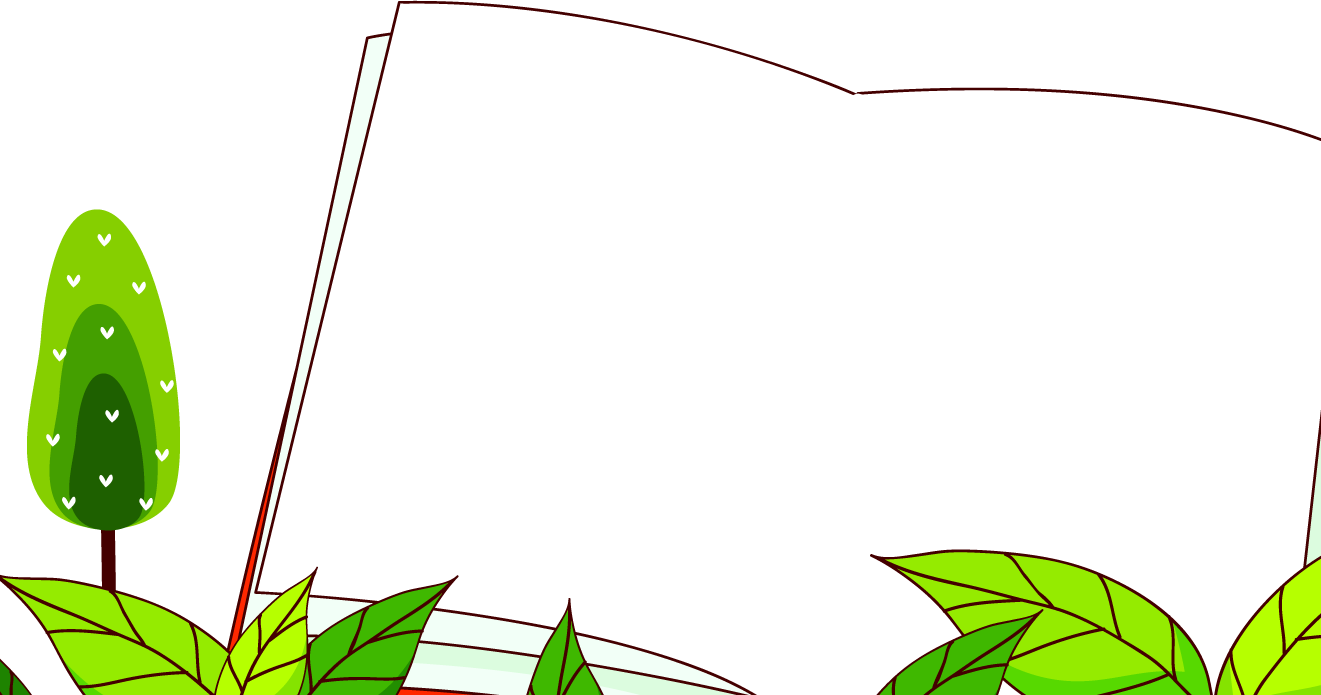 Khúc khích:
Từ gợi tả tiếng cười nhỏ và liên tiếp biểu lộ sự thích thú.
Yêu lắm trường ơi!
1
3
2
4
5
Luyện đọc theo nhóm
Yêu lắm trường ơi!
1
3
2
4
5
Thi  đọc theo nhóm
Yêu lắm trường ơi!
[Speaker Notes: Bài giảng thiết kế bởi: Hương Thảo - tranthao121006@gmail.com]
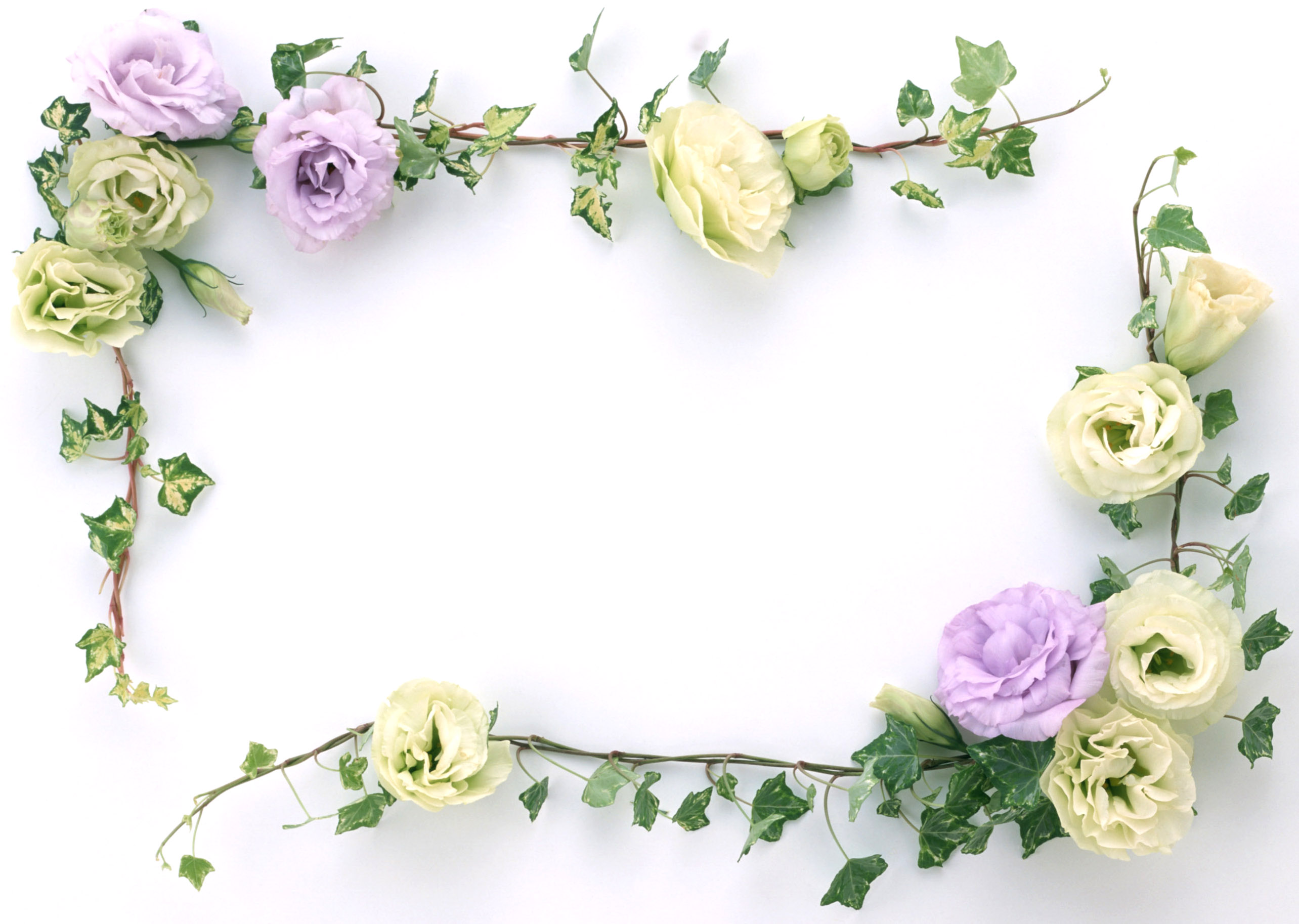 CHÀO TAM BIỆT !
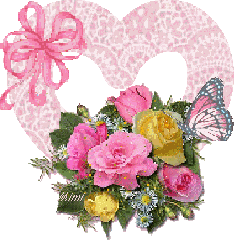 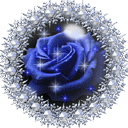 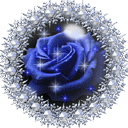 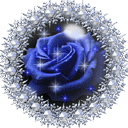